Муниципальное автономное общеобразовательное учреждение«Средняя общеобразовательная школа №4»
Исследовательская работа: 
«Батарейка нужна, но опасна»


Автор: Гильденбрандт Артём Сергеевич,
ученик 1 «А» класса  МАОУ СОШ №4
Руководитель: Карпова  Лилия Викторовна
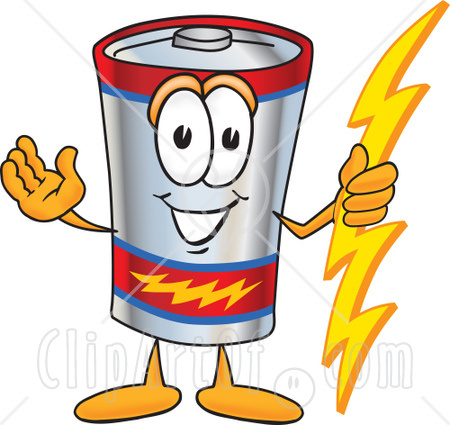 Большая часть бытовых приборов работают с помощью батареек.
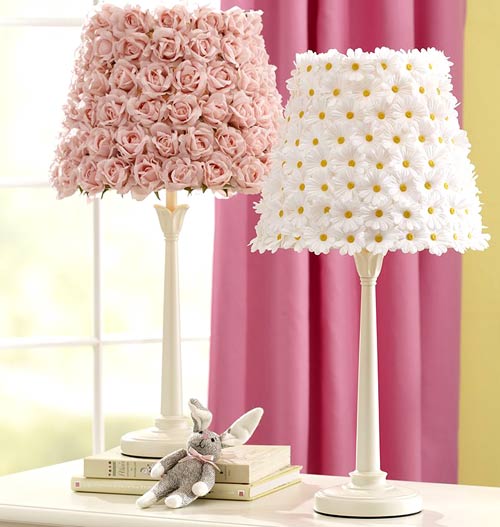 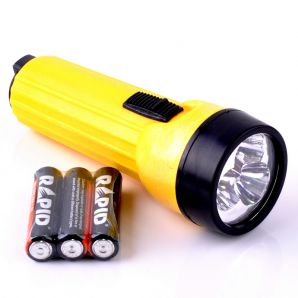 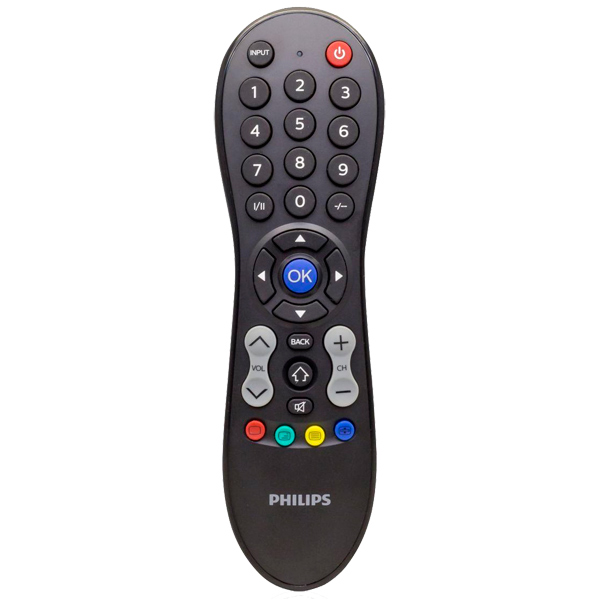 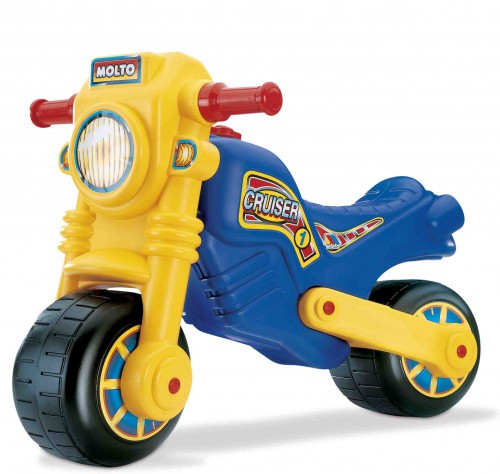 Город Покачи -наш общий дом, который мы все  любим за  чистоту, уют и красоту
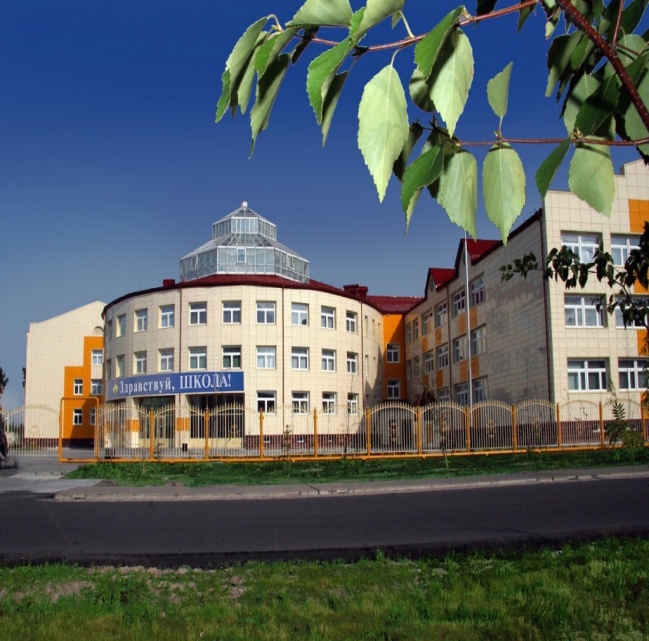 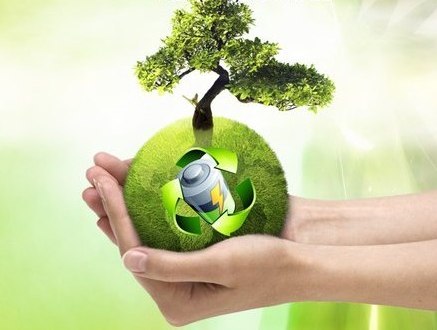 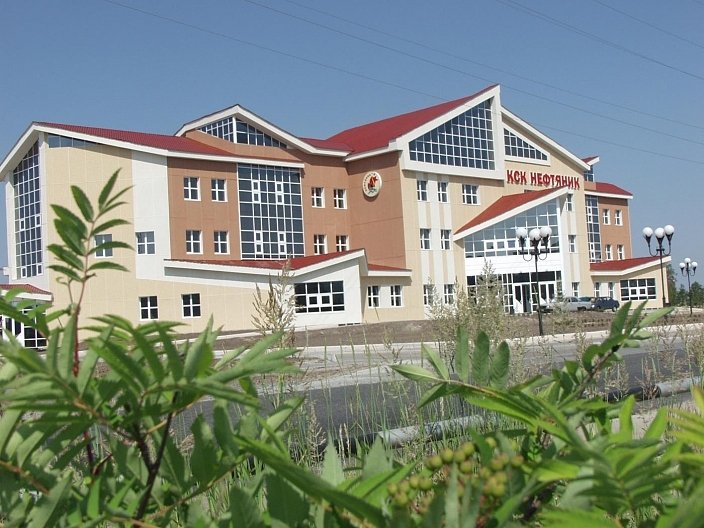 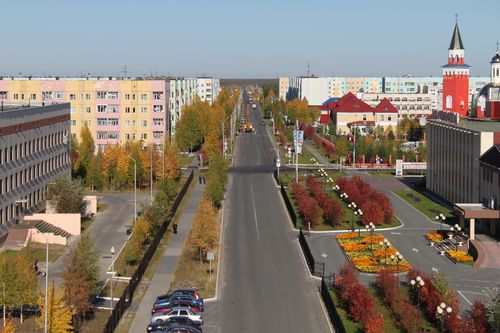 На этикетке каждой батарейки указано, что их нельзя выбрасывать в мусорные корзины.
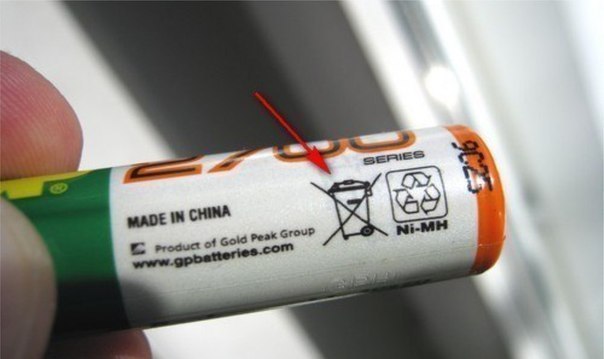 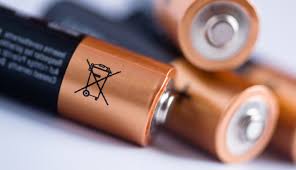 Я стал искать информацию в учебниках, энциклопедиях, в сети Интернет.
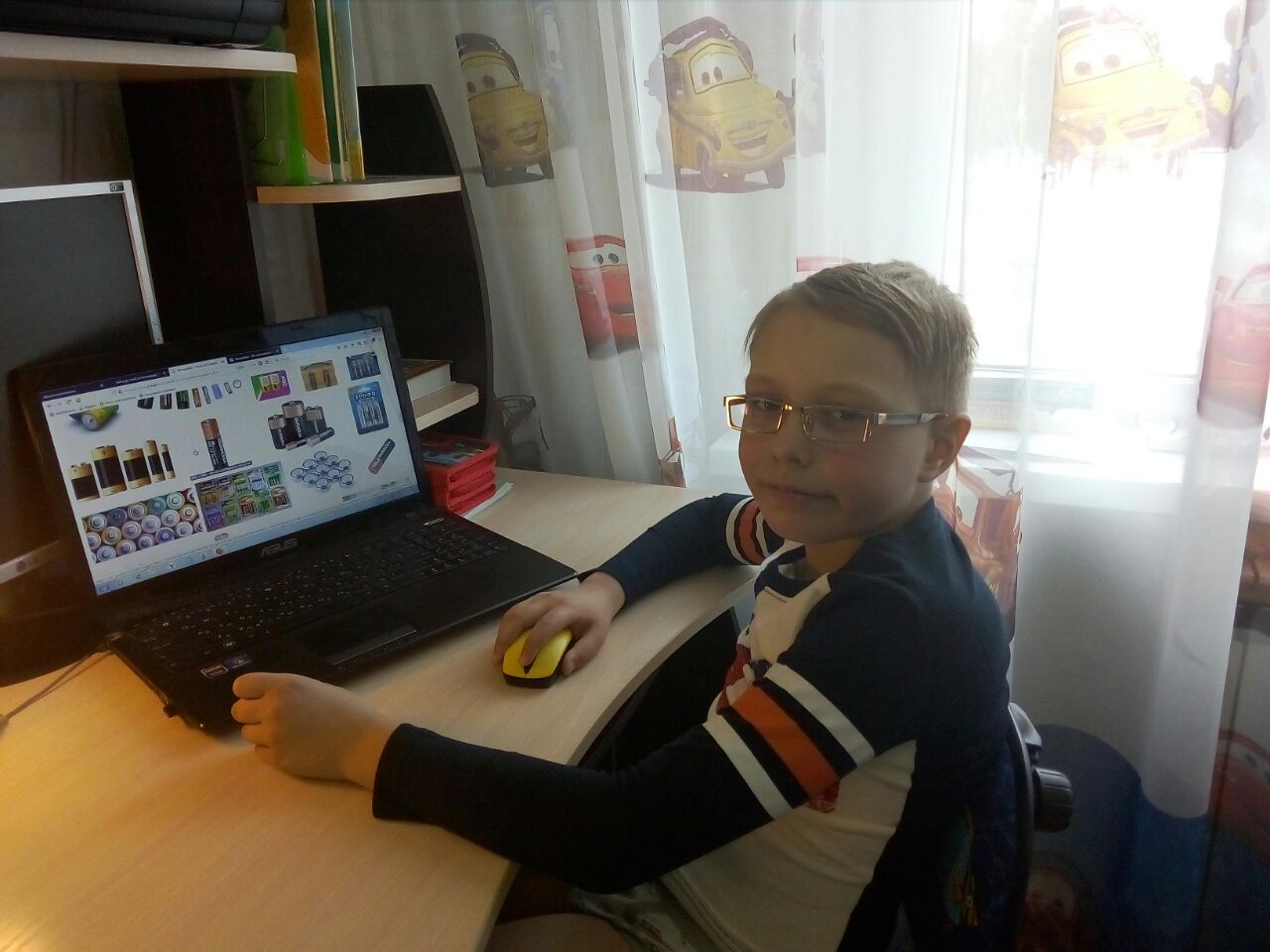 Гипотеза:
Знание о вреде пальчиковых батареек поможет сформировать у ребят  и  жителей города устойчивые навыки правильного обращения с ними.
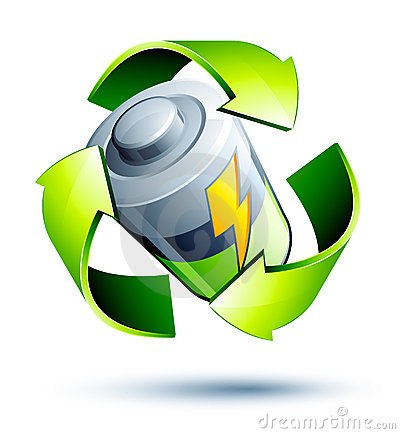 Цель работы:
Выяснить, какой вред несут использованные батарейки  для  окружающей среды, привлечь внимание жителей нашего города к этой проблеме.
Задачи исследования:
Изучить и проанализировать литературу и материалы интернет ресурсов по данной теме.
Провести опыты и  выяснить влияние использованных батареек на окружающую среду.
Разработать анкету и провести анкетирование среди обучающихся и их родителей в первых классах.
Изготовить контейнер для сбора батареек в школе.
Посетить предприятие,  на территории которого находится экобокс по сбору батареек.
Систематизировать и обобщить  материал, представив его в форме презентации.
Методы исследования:
Анализ литературы
 Анкетирование 
 Эксперимент
 Наблюдение
 Анализ полученных результатов
План исследования:
Изучение батареек по классификации и составу.
Проведение опыта по влиянию батареек на окружающую среду.
Обсуждение проблемы  с классом, анкетирование, выпуск стенгазеты.
Сбор использованных батареек с целью дальнейшей утилизации.
Выводы.
Вольтов столб — устройство, созданное итальянским физиком Алессандро Вольта в 1800 году.
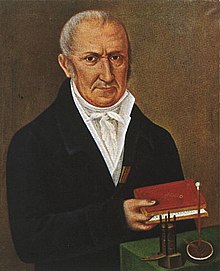 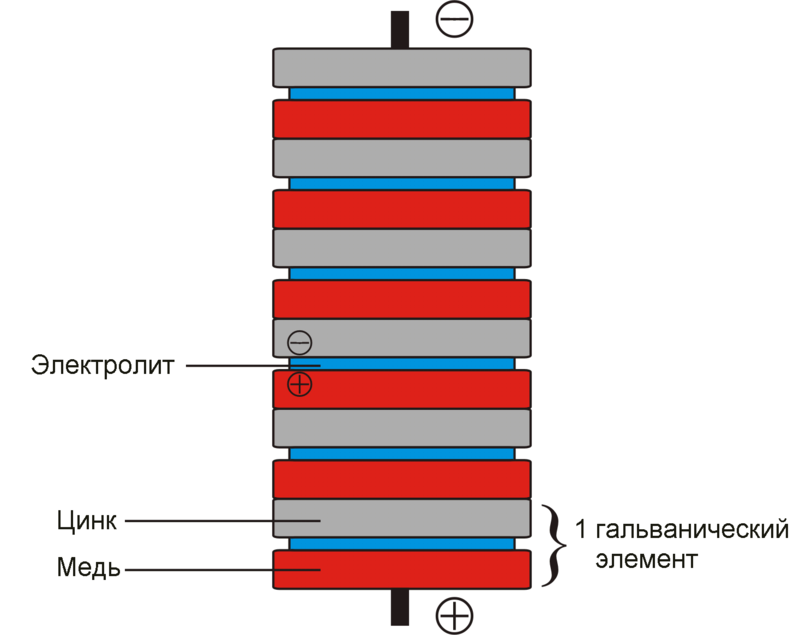 Существует пять видов современных источников питания:
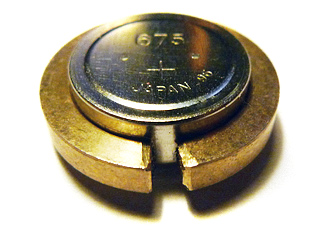 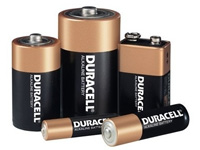 Ртутные
Солевые
Щелочные
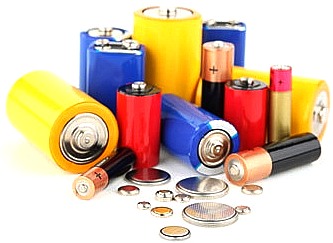 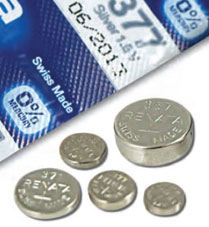 Литиевые
Серебряные
«Не выбрасывать, необходимо сдать в спецпункт утилизации».
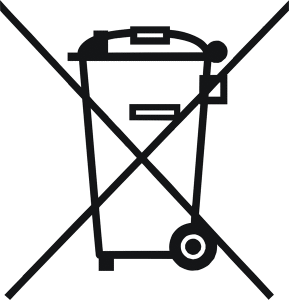 Одна выброшенная  батарейка может загрязнить территорию обитания :
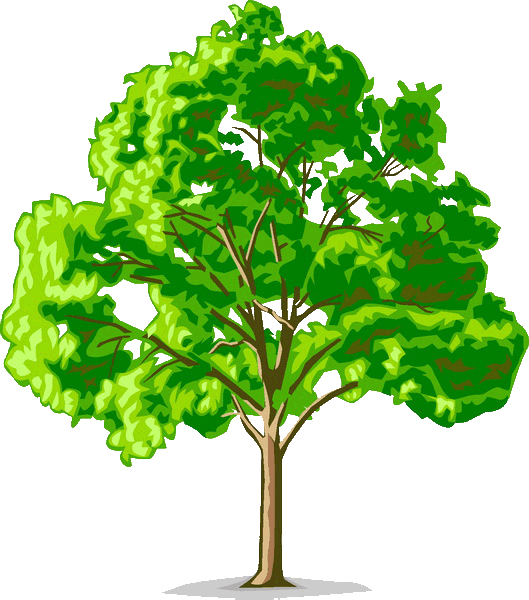 2-х деревьев
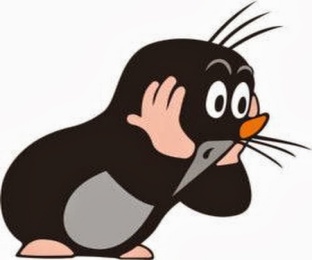 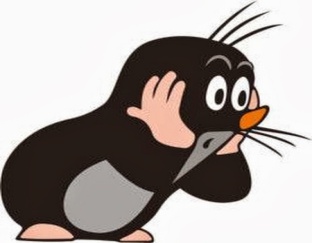 2-х кротов
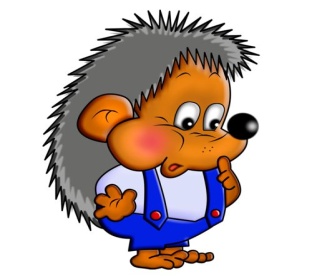 1 ёжика
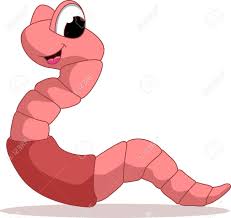 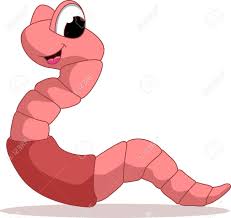 И несколько тысяч дождевых червей!
В батарейках содержится множество различных металлов:
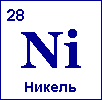 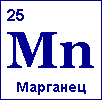 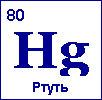 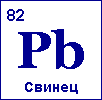 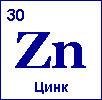 Батарейки горят, выпуская в атмосферу диоксины - ядовитые соединения.
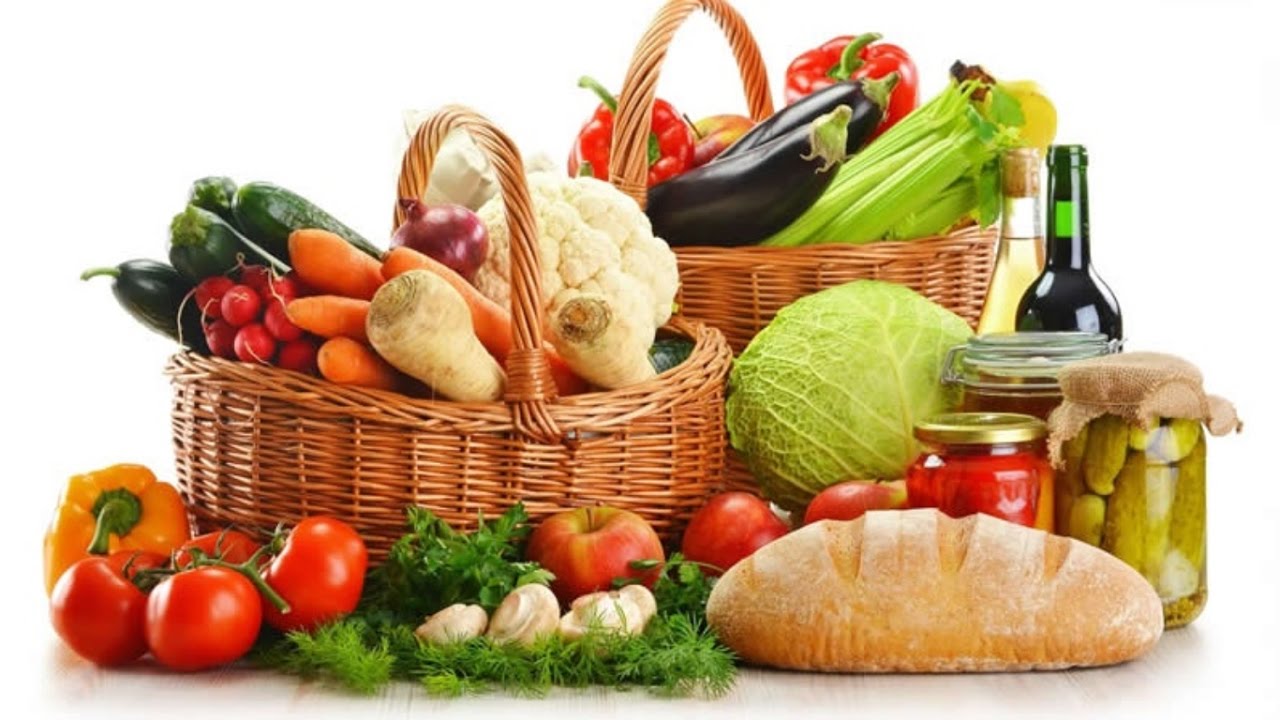 Воздействие воды на  батарейку:
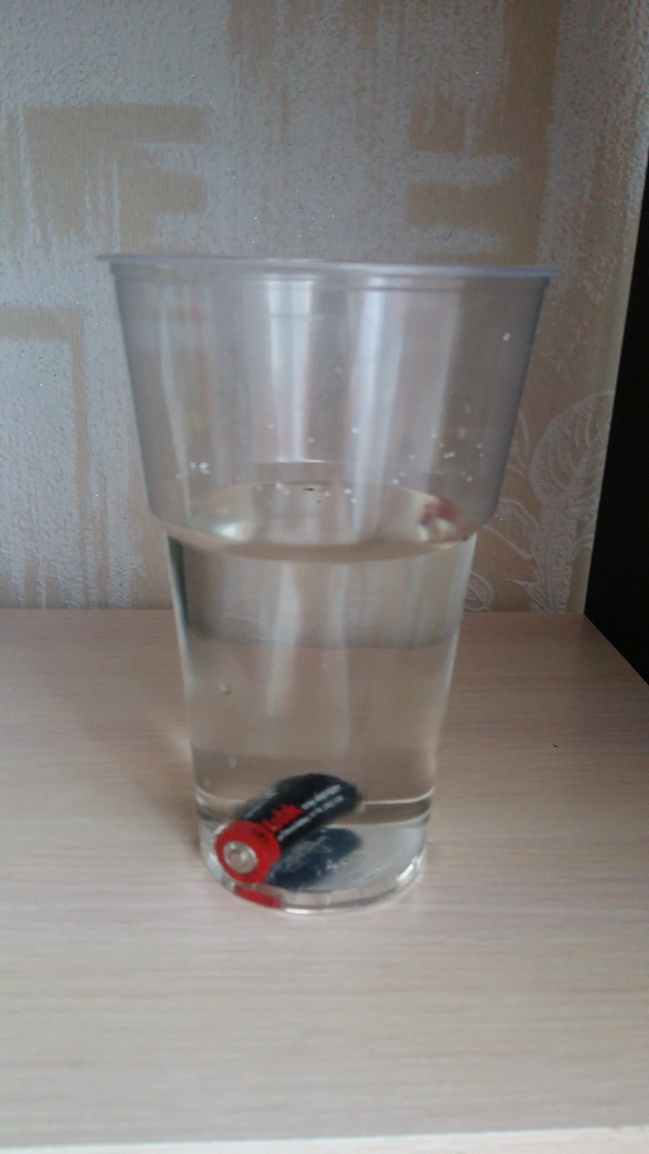 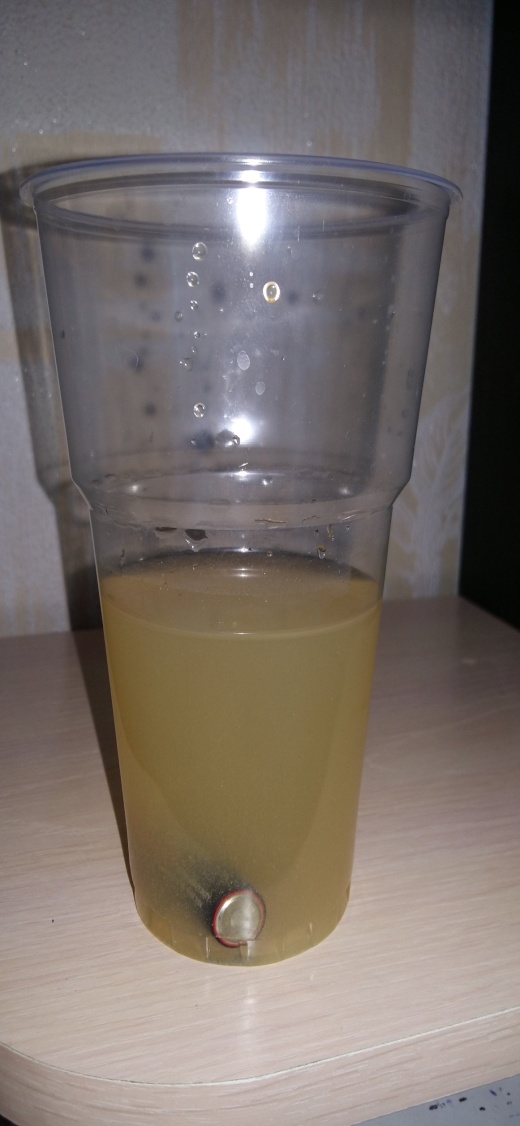 ВЫВОДЫ:
Батарейки после выбрасывания разрушаются,  и тяжелые металлы попадают в почву и воду.
Влияние  использованной батарейки на рост и развитие растений:
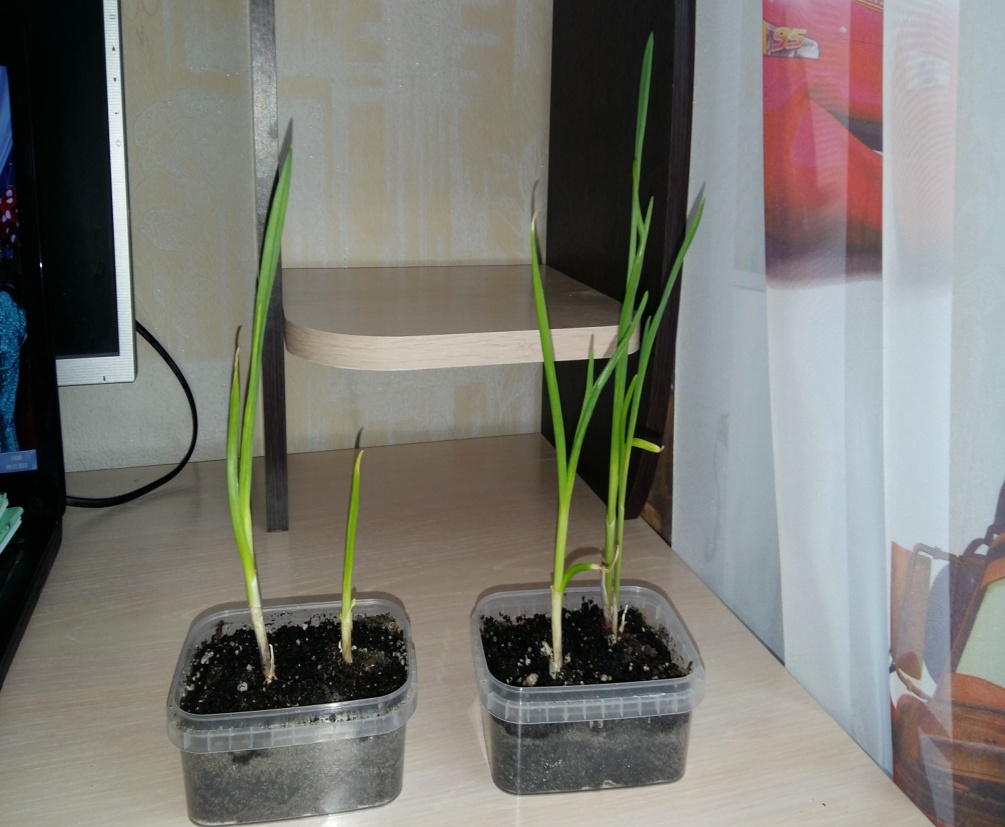 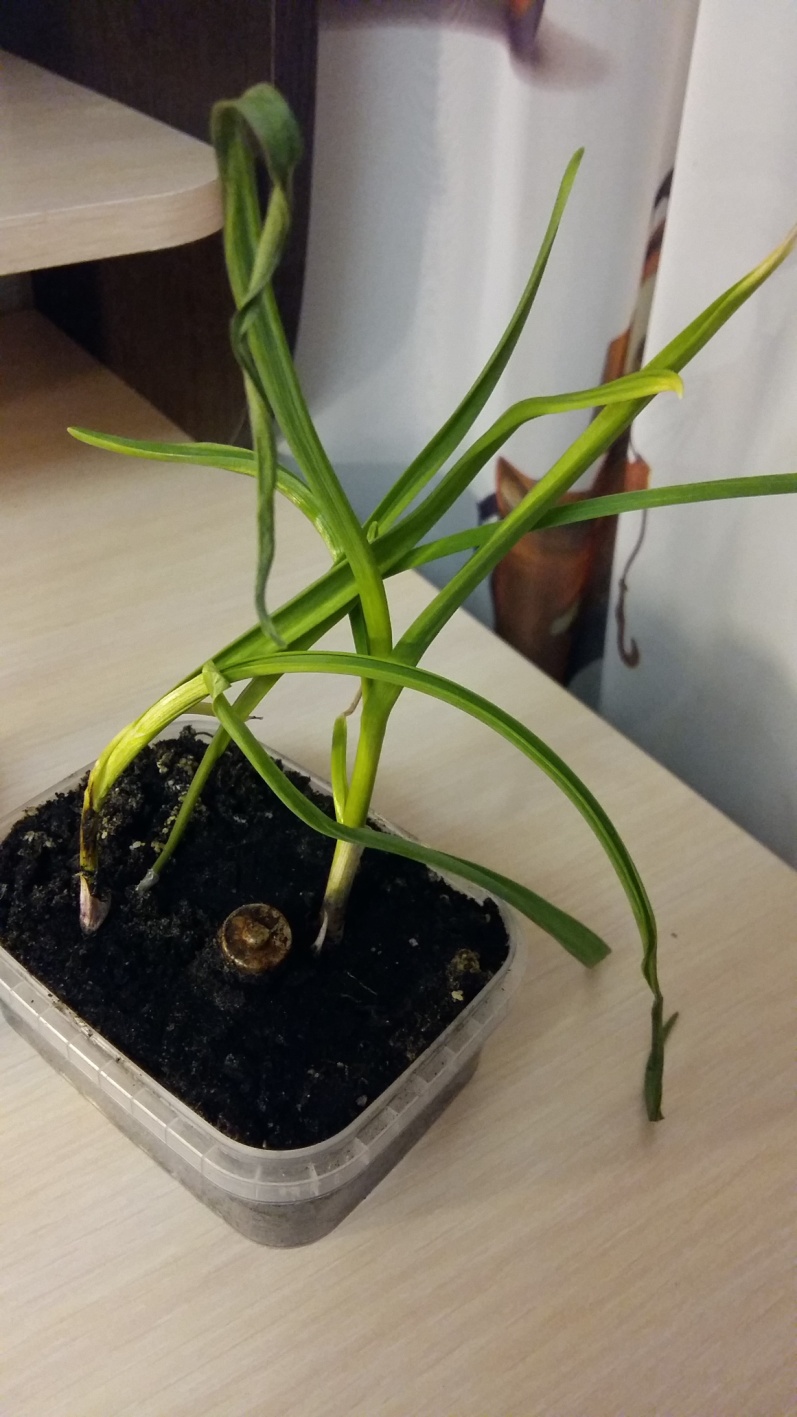 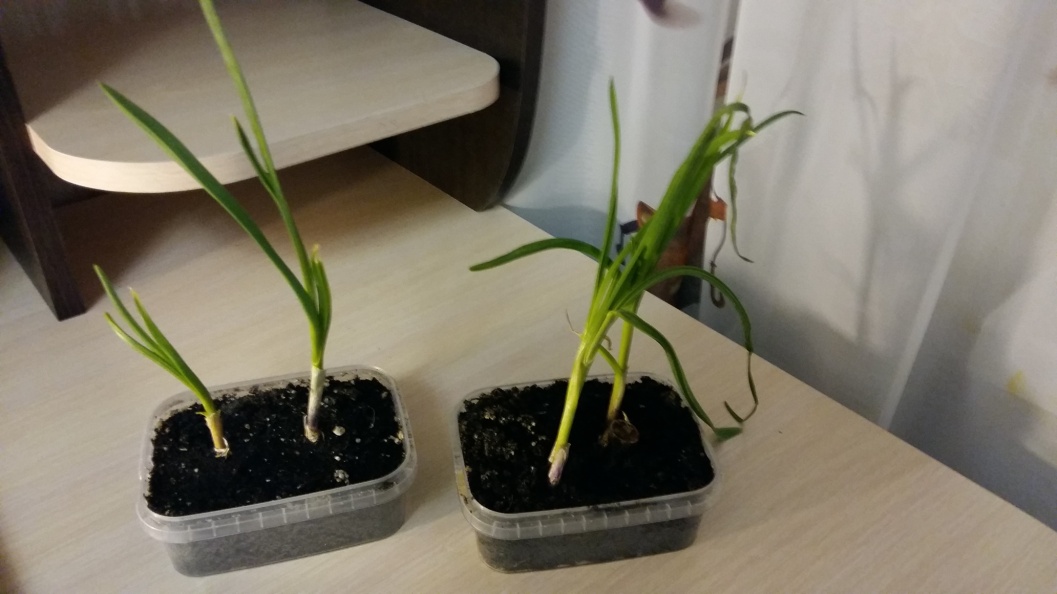 ВЫВОДЫ:
Использованная батарейка оказывает огромнейший вред  растениям.
Семья из 4 человек в течение  года покупает 24 батарейки
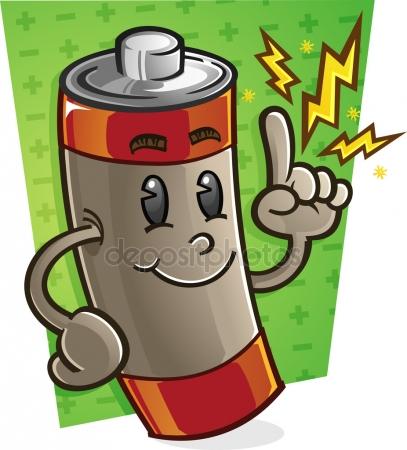 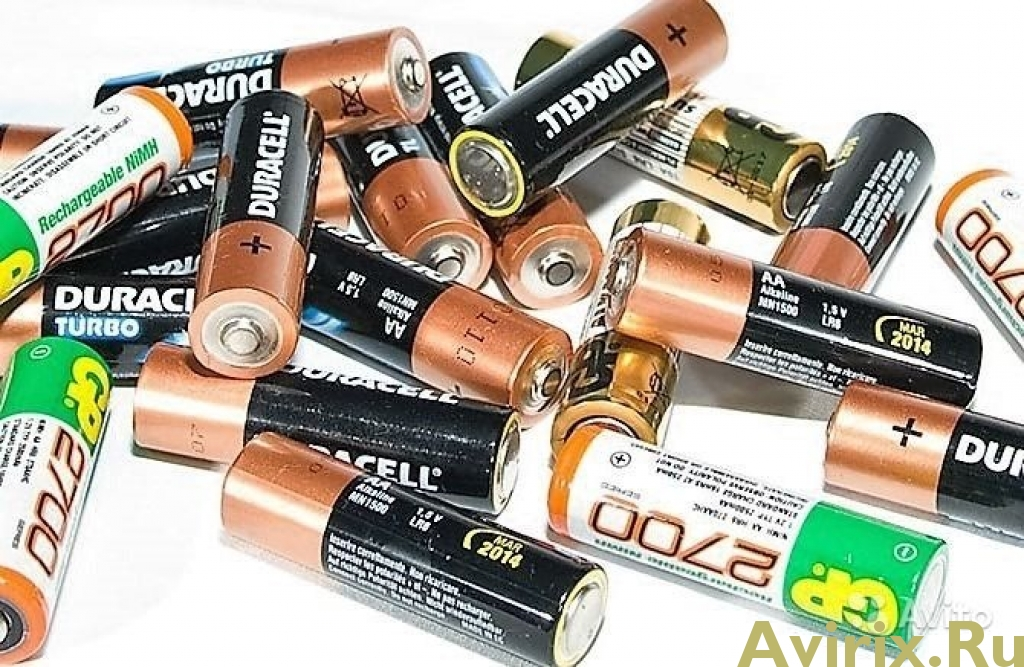 Результаты анкетирования:
9 %
91%
Результаты анкетирования:
Результаты анкетирования:
35%
65%
Результаты анкетирования:
ВЫВОДЫ:
В среднем семья из 4 человек в течение  года покупает 24 батарейки, следовательно на одного человека  приходится по 6 батареек. Каждая семья выбрасывает с бытовым мусором ежегодно 24 батарейки. 
Практически все знают о вреде отработанных батареек, но не все знают о том,  что в городе есть «экобокс». И хотели бы видеть его в более доступном месте.
«Батарейки, сдавайтесь»
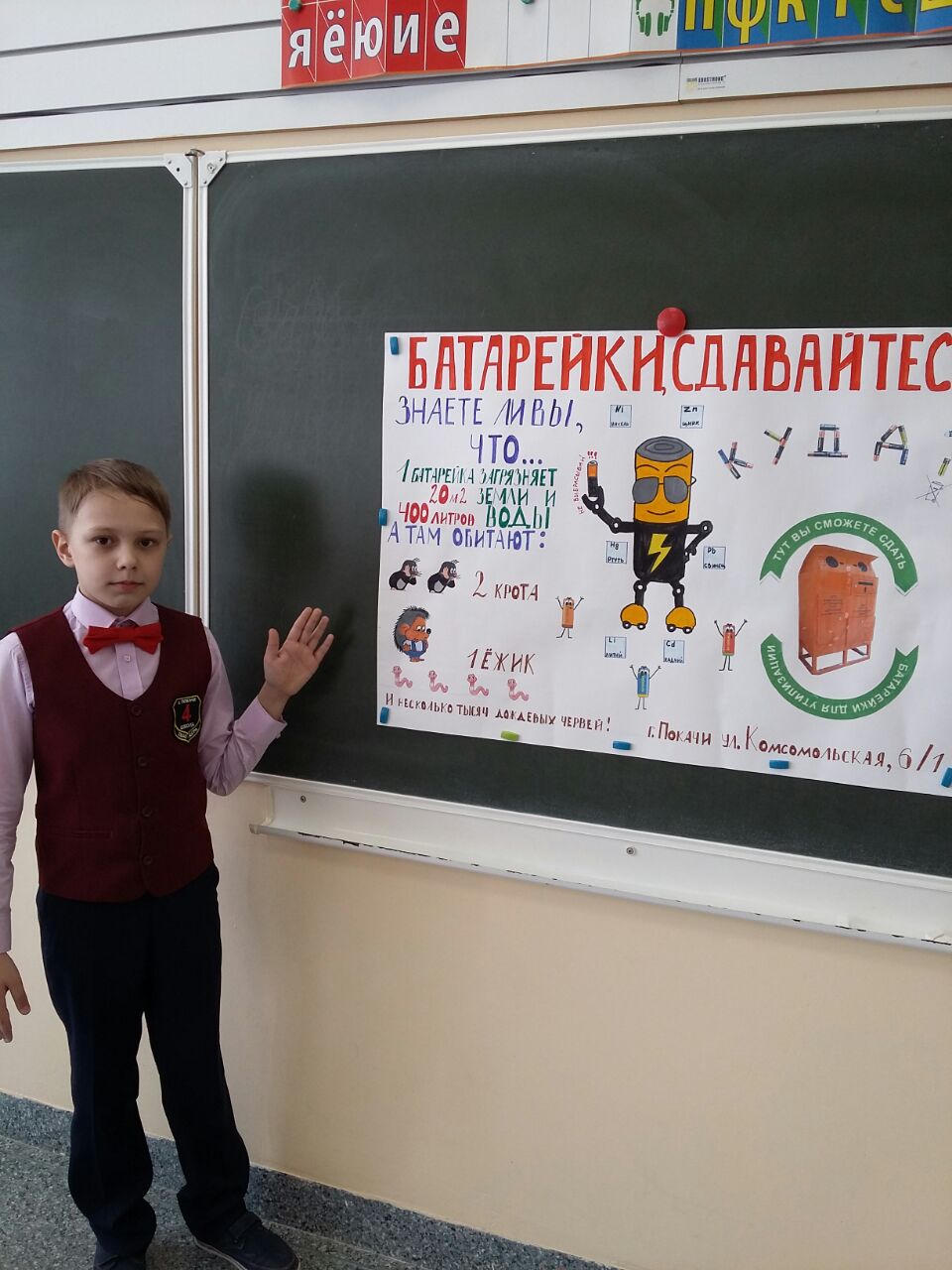 «Сдай батарейку- это просто»
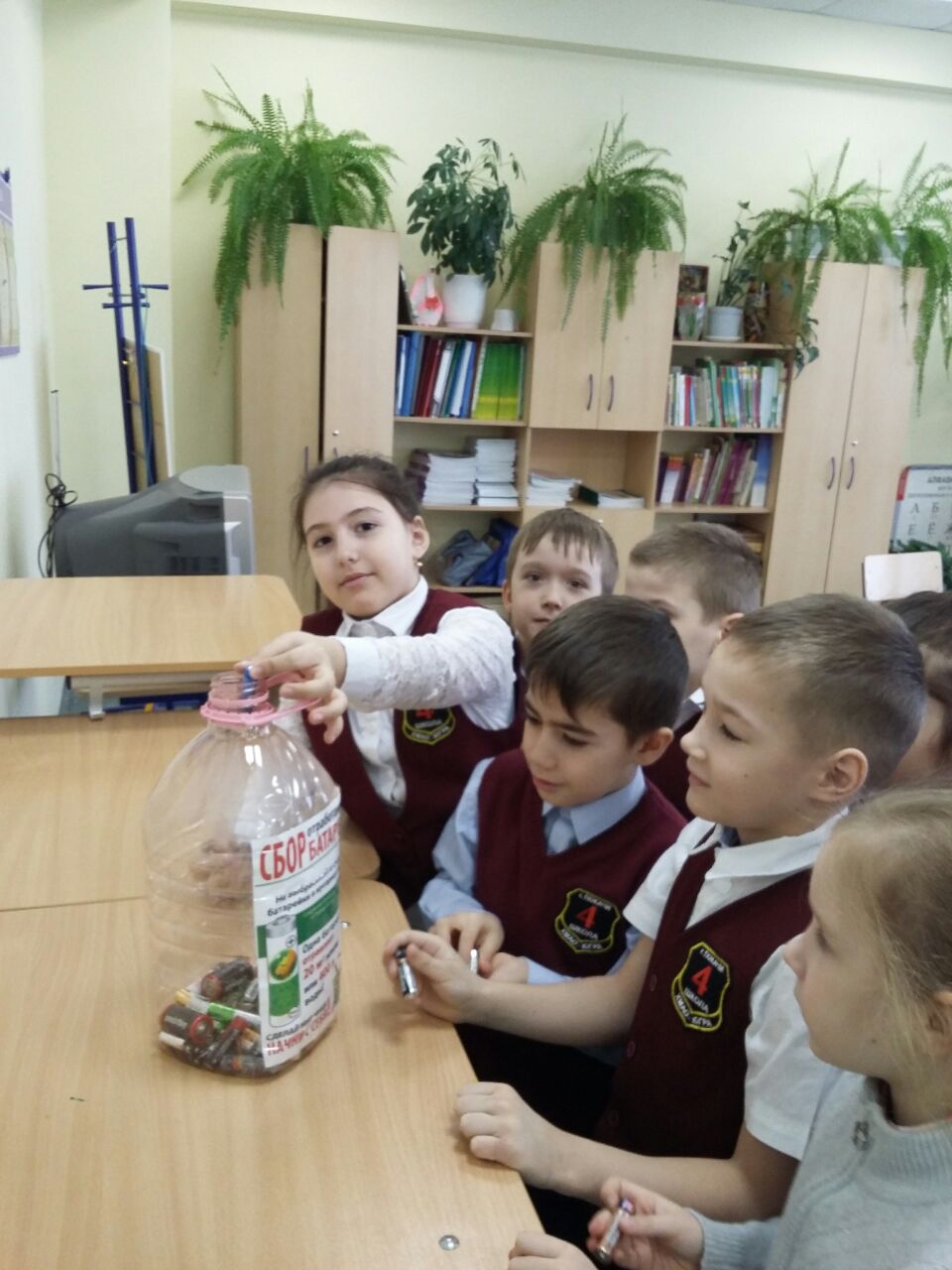 Здесь
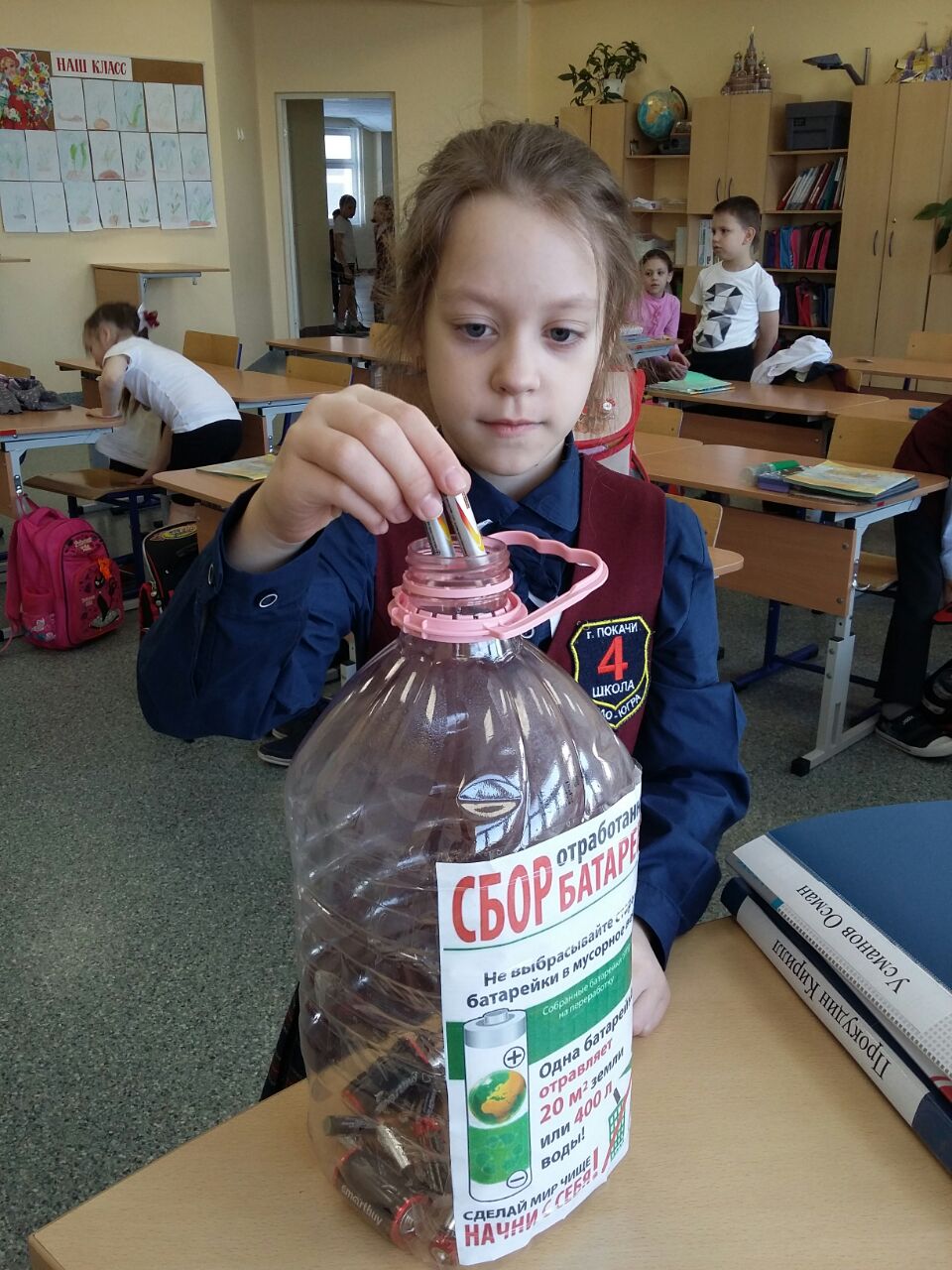 Мы собрали:
         194 батарейки
    Спасли от загрязнения:  
         3880 м2 земли 
           77600 литров воды.
«Экобокс»
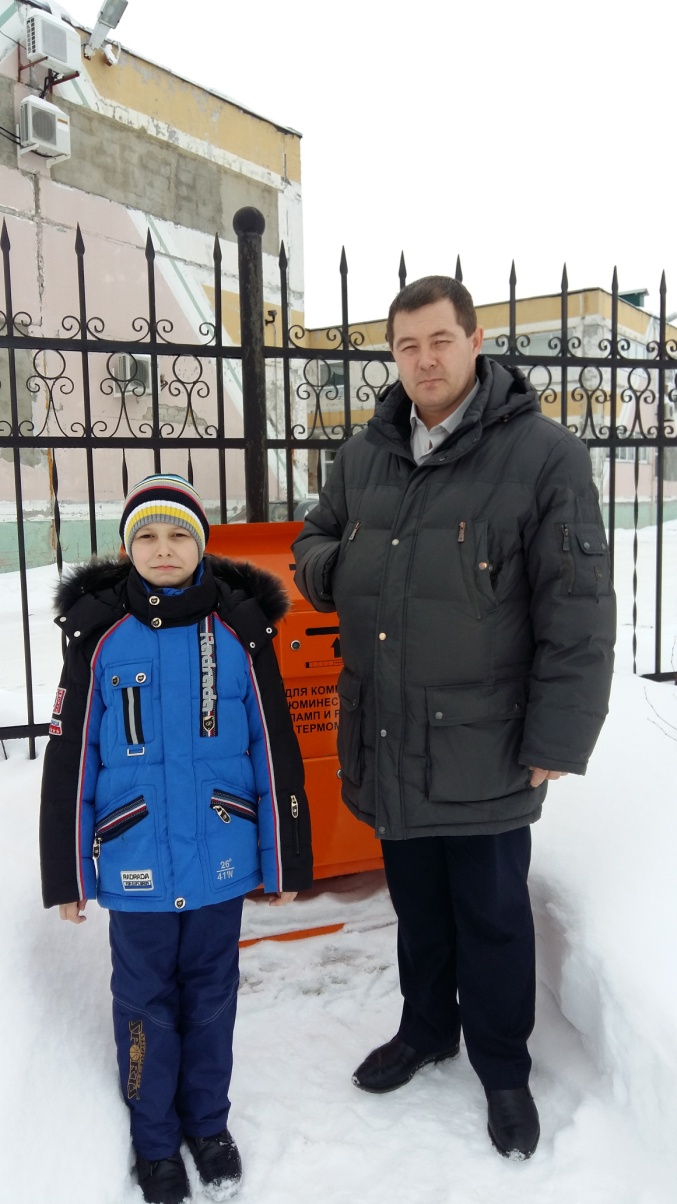 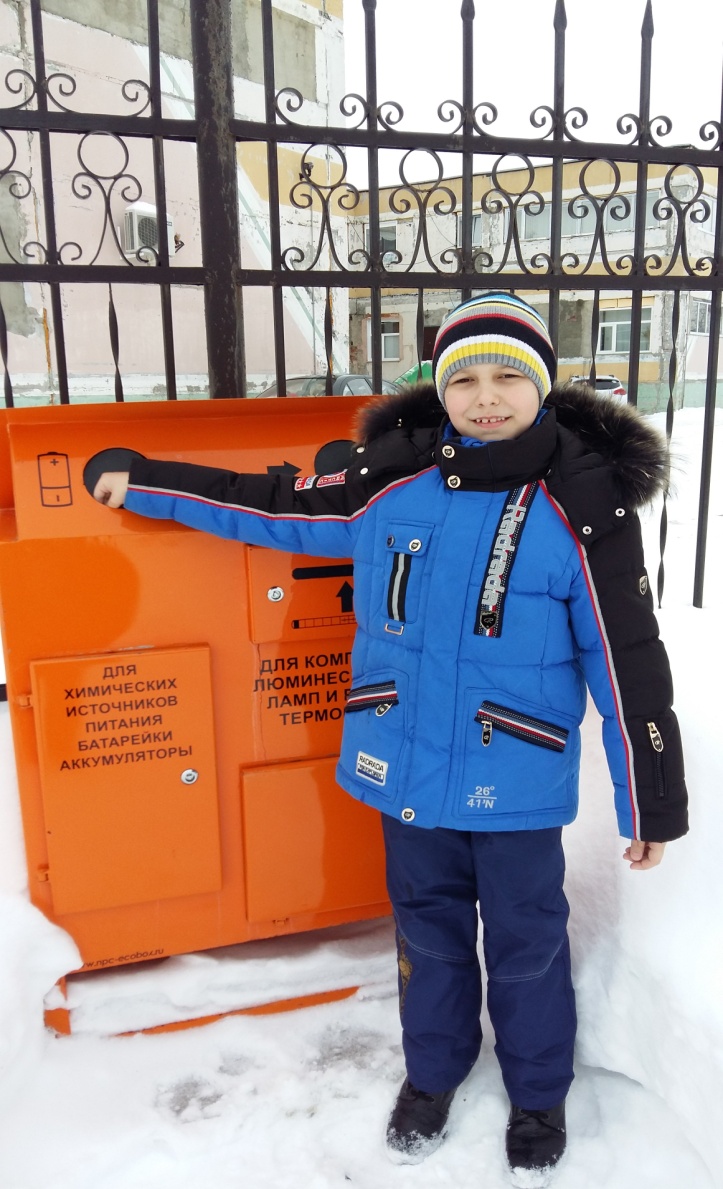 Объявления о вреде батареек и правильной утилизации.
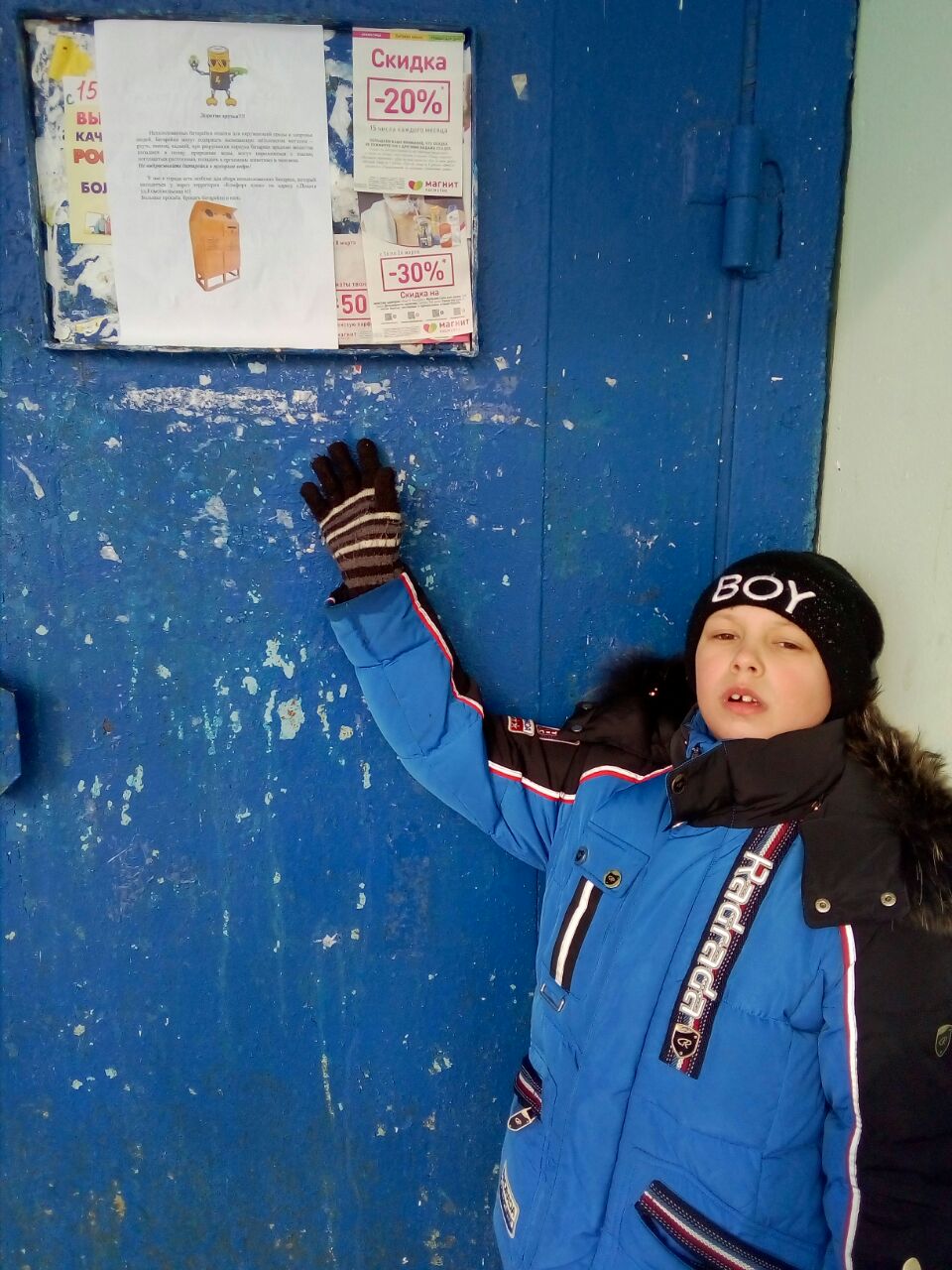 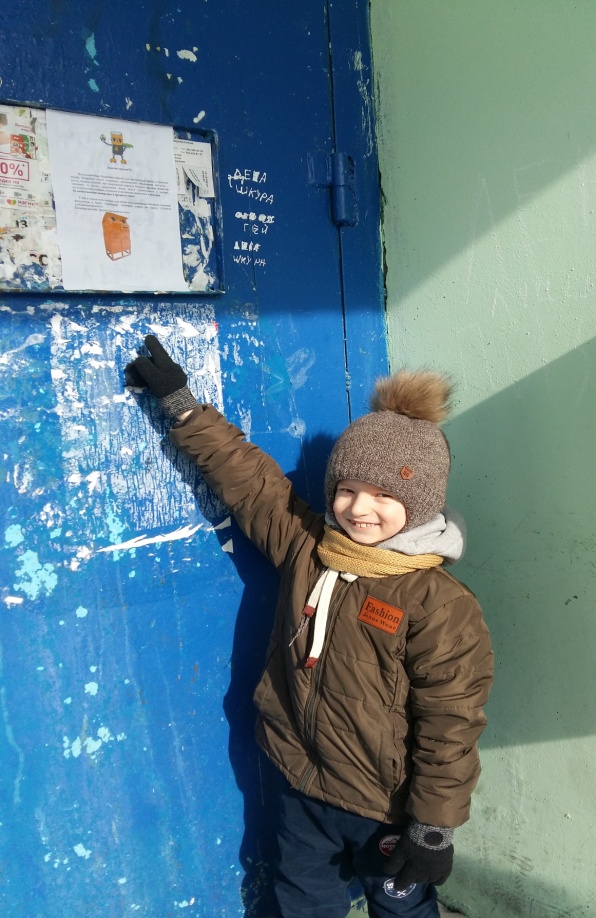 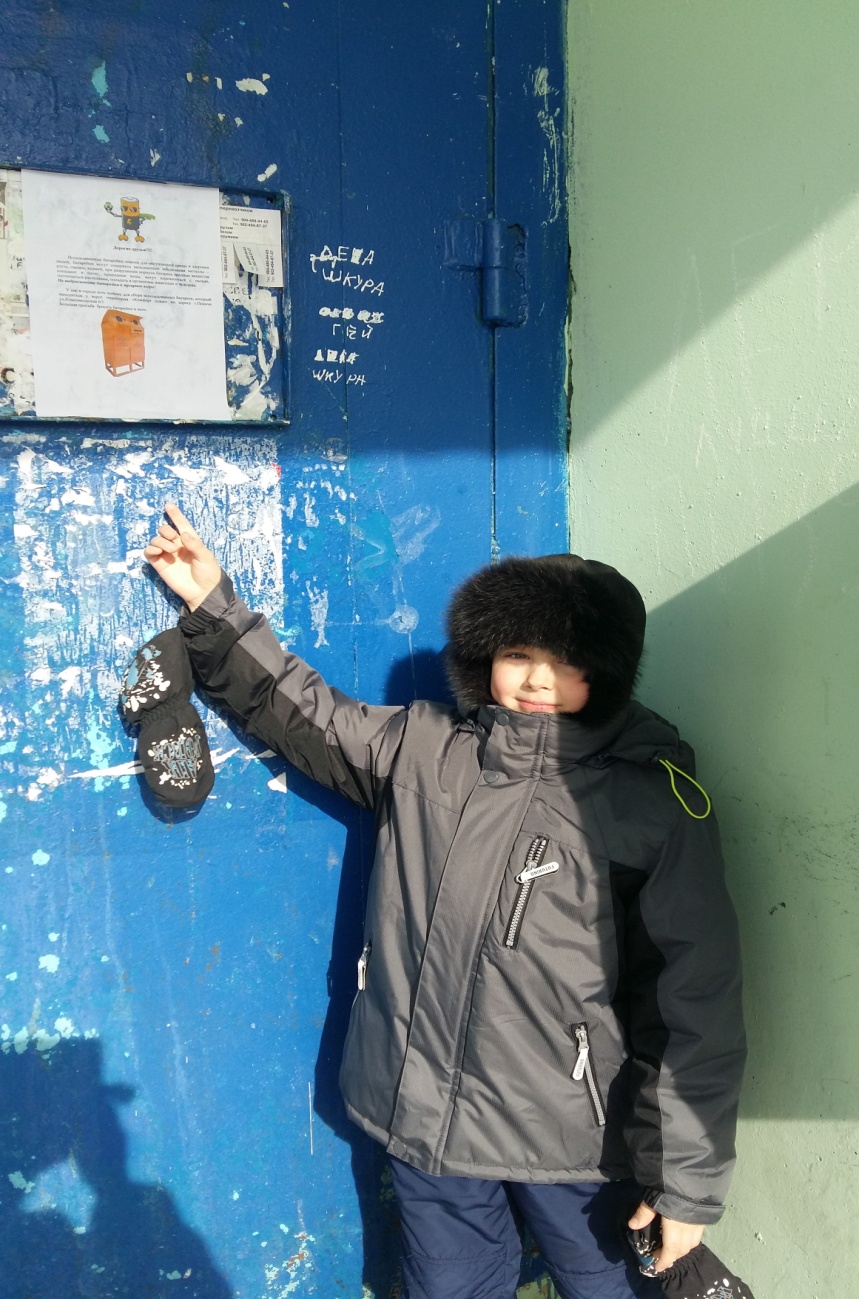 Вопрос о сборе и переработке элементов питания по-разному решается в разных странах мира:
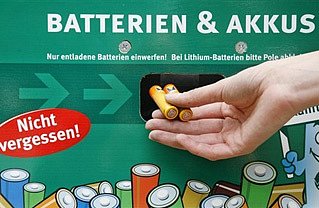 Продажей батареек в нашем городе осуществляют  магазины:
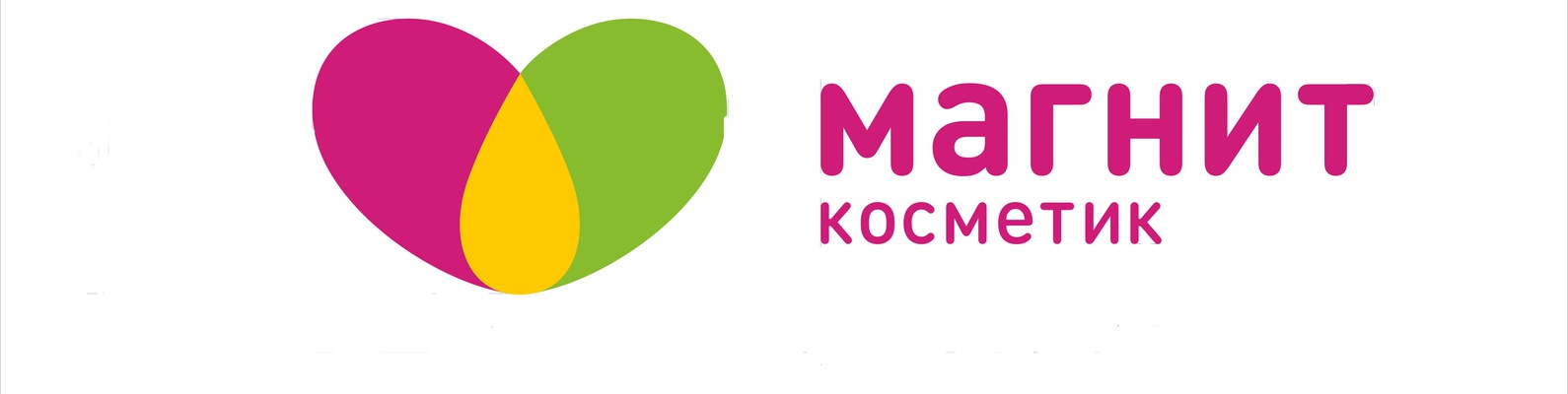 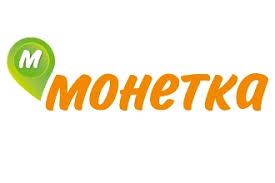 В Администрации г. Покачи
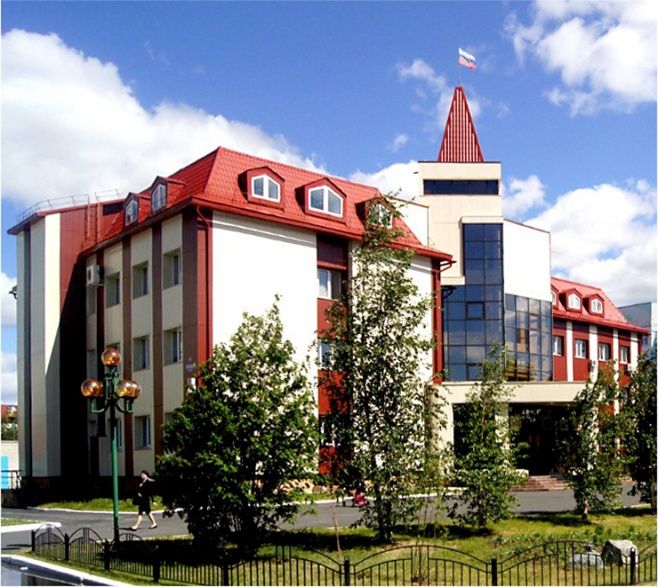 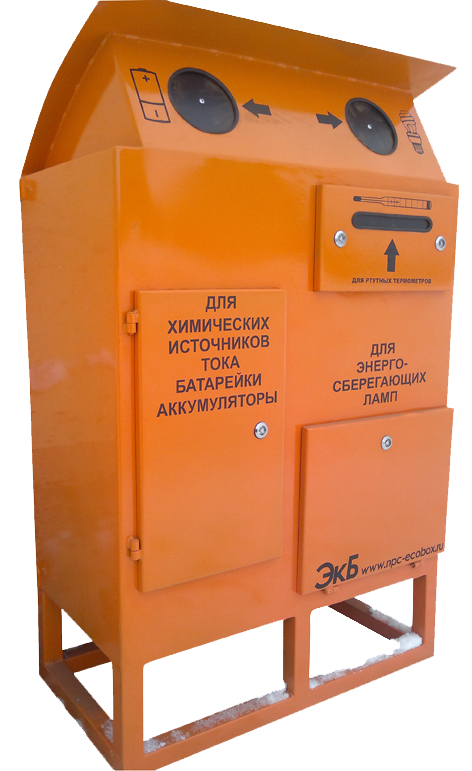 Заключение:
Я хочу призвать всех жителей нашего города задуматься об этой проблеме. Каждый из нас может предотвратить заражение окружающей среды, если будет выполнять простые правила. Этим мы сохраним не только свое здоровье и здоровье своих близких, но и спасем будущее поколение!
Спасибо за внимание!